Гербы
Герб Москвы
Герб представляет собой четырёхугольный с закруглёнными нижними углами и заострённый в оконечности тёмно-красный геральдический щит.
 	На нём изображён святой Георгий Победоносец в серебряных доспехах и голубой мантии (плаще) на серебряном коне. 
	Всадник поражает золотым копьём чёрного змия.
Герб Хабаровского края
Герб Хабаровского края выполнен на щите французской геральдической формы. 
В центре щита, серебра (белого) цвета, на почетном месте, изображена мощная естественная фигура сидящего на задних лапах черного цвета белогрудого медведя, который передними лапами бережно удерживает (прижимает к груди) герб Хабаровска - административного центра Хабаровского края. 
Голова медведя с раскрытой пастью, червленными (красными)глазами и языком повернута к восходу "самого лучезарного солнца", на Восток (в зеркальном отражении).
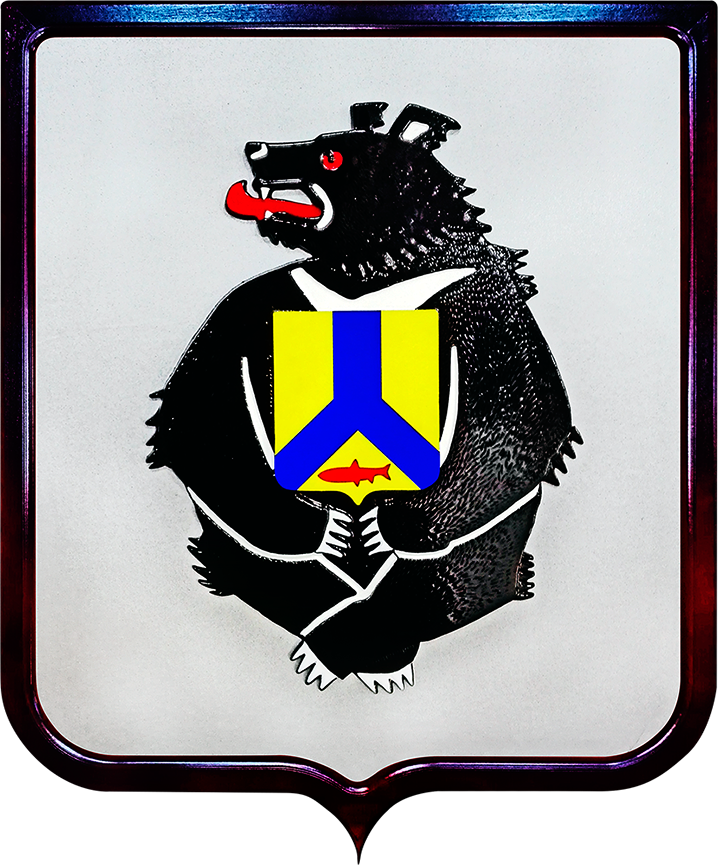 Герб Амурска
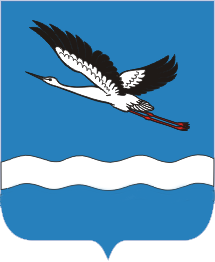 Герб "Город Амурск" представляет собой геральдический щит французской формы лазоревого (синего) цвета, в котором изображен летящий вправо (от зрителя влево) белый дальневосточный аист с черными крыльями и красными лапами. 	Нижняя часть щита обременена волнообразным двойным серебряным поясом.
Герб Санкт-Петербурга
В червленом (красном) поле золотой российский скипетр поверх двух опрокинутых серебряных якорей морского и речного, о четырех зубцах, накрест. 
Щит увенчан российской императорской короной и положен поверх двух российских скипетров натурального цвета, соединенных лентой Святого Андрея Первозванного
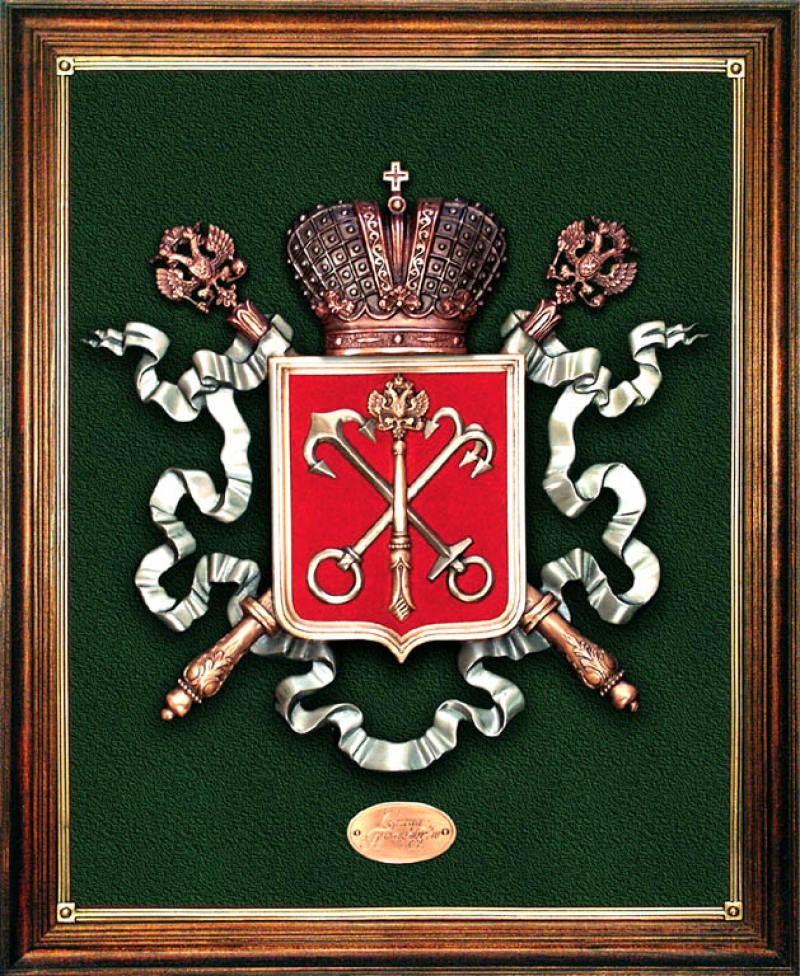 Герб Японии
Герб Японии на самом деле является печатью. Императорская печать Японии представляет собой стилизованный под желтую хризантему символ из двух рядов по 16 лепестков. 
	Данная печать используется японским императором и членами японской императорской семьи. Императорская печать иногда выступает в роли герба Японии, хотя официального герба в Японии не существует.
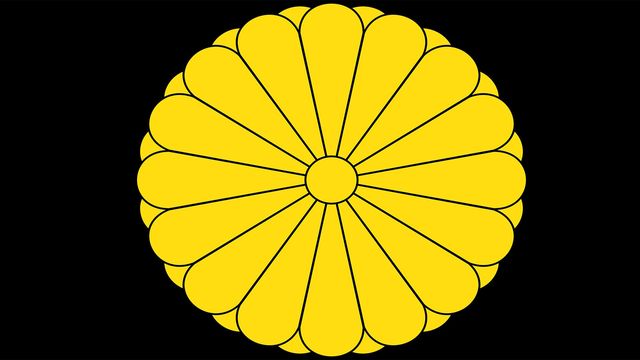 Герб Владивостока
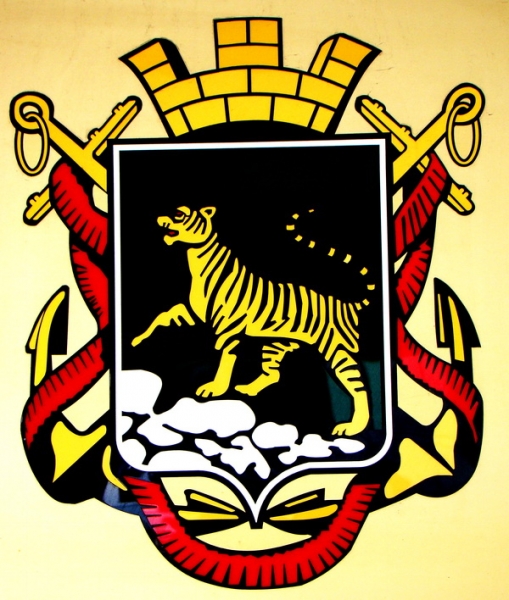 В зеленом поле щита золотой тигр с червлеными глазами и языком, идущий по скалистому серебряному склону вправо, подняв переднюю правую лапу.
Герб Амурского района
"Герб выполнен в щите французской геральдичекой формы жёлтого цвета. В центре щита расположен стилизованный знак жёлтого цвета в виде цветущего дерева. Щит разделен вертикально по центру на две части и два геральдических цвета (лазурь, синий цвет и кобальт; зеленый цвет). 
	Дуб в геральдике всегда был символом силы, мощи и возрождения. Могучее дерево тянется вверх, к свету крепко держась за землю живыми корнями. 
	Десять ветвей дерева (это десять административных образований, составляющих Амурский район). Они сплетаются в мощный ствол, который держит пышную крону (точную, уменьшенную картографическую копию Амурского района)".
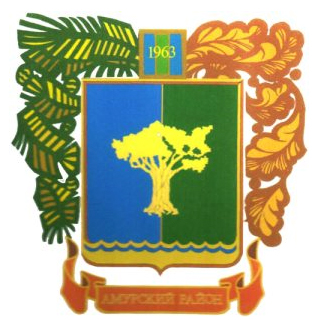 Герб США
Главным элементом  герба является обитающий только в США белоголовый орлан В одной лапе он держит 13 стрел, в другой оливковую ветвь. Оливковая ветвь традиционно изображена с 13 листьями и 13 оливками. 	
	Голова орла повернута в сторону оливковой ветви. 
	На груди у орла щит с 13 красными и белыми полосами, верхняя часть щита синяя. Рисунок и символика щита напоминает  флаг.
	В клюве орел держит свиток с надписью на латинском «E Pluribus Unum», что переводится как «Из многих – Один». 
	Изображенные в верхней части герба на синем фоне 13 звезд, расположенные в форме шестиконечной звезды и окруженные золотым ореолом и облаками .
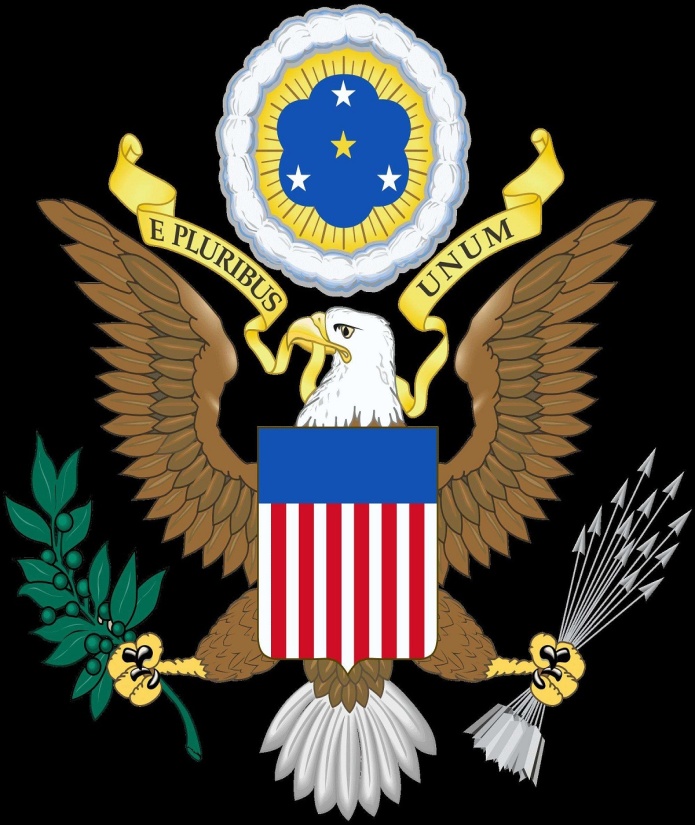 Герб Архангельска
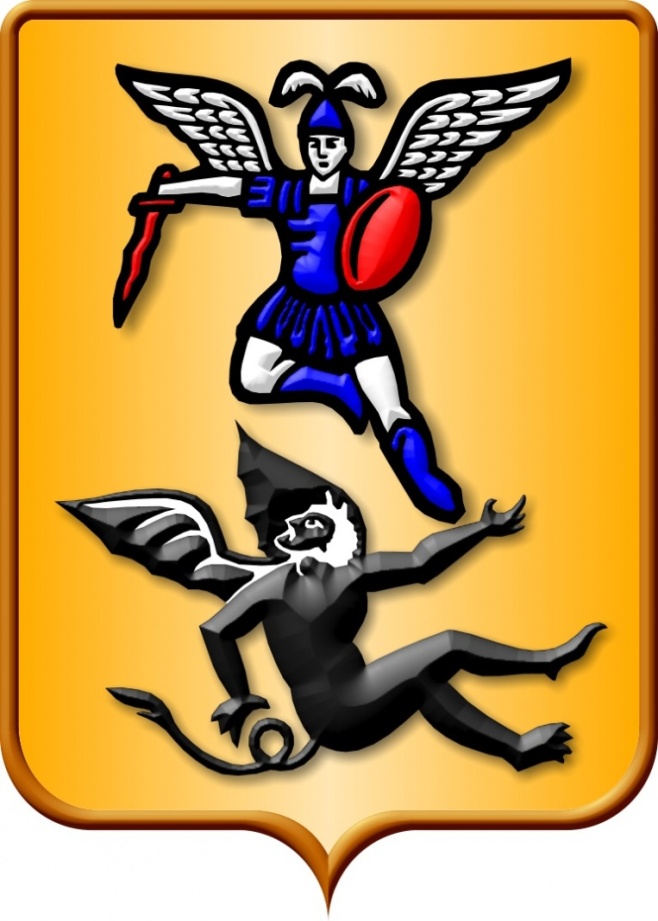 "В золотом поле щита изображен летящий архангел в синем одеянии с огненным мечом и щитом, побеждающий черного дьявола. 
	Летящий архангел в синем одеянии с огненным мечом и щитом символизирует русское воинство, победу сил добра над силами зла. Черный дьявол олицетворяет неприятеля, зло, которое будет побеждено. 	Герб имеет декоративное обрамление".
Герб Великих Лук
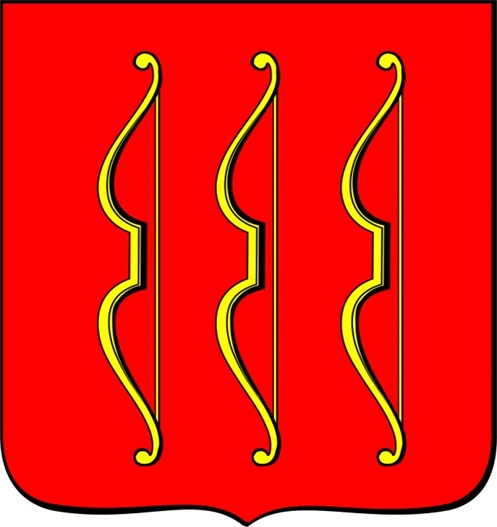 В червленом поле три золотых продольно положенных лука. 
	Красный цвет символ труда, жизнеутверждающей силы, мужества, праздника и красоты. 	Золото в геральдике символизирует прочность, величие, интеллект, великодушие, богатство.
Герб Германии
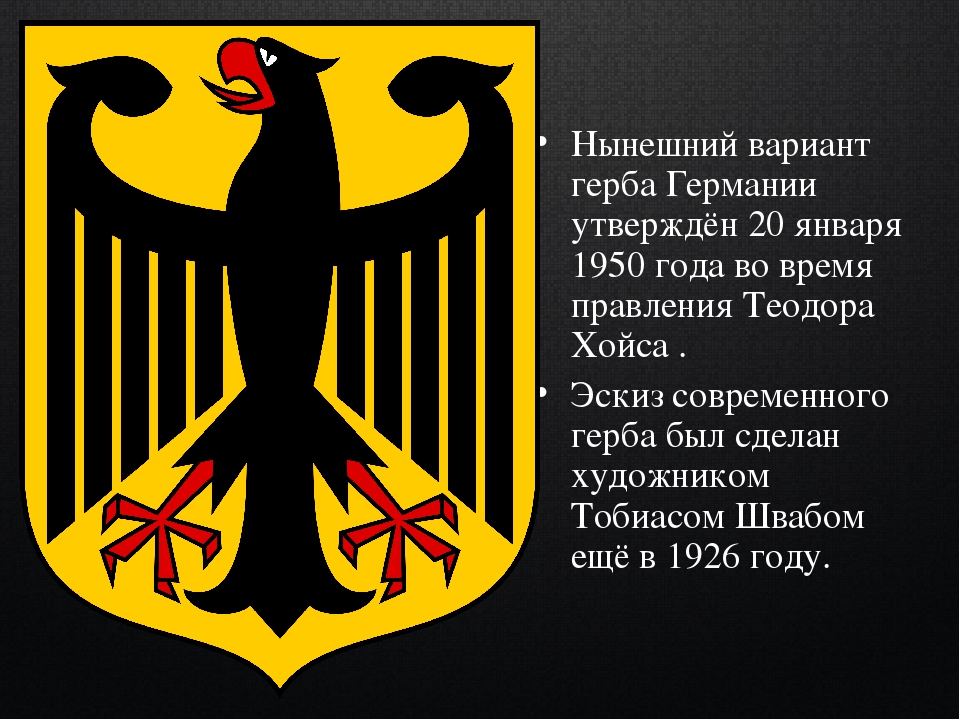 Герб Германии представляет собой щит желтого цвета варяжской геральдической формы, на котором изображен черный орел с головой, развернутой в левую сторону (от смотрящего на щит). 
	Орел - это традиционный символ для германской геральдики, который символизирует силу и мощь. 	Подобный герб существовал на гербах первых немецких правителей. Орел символизирует королевскую власть, мужество.
Герб Норвегии
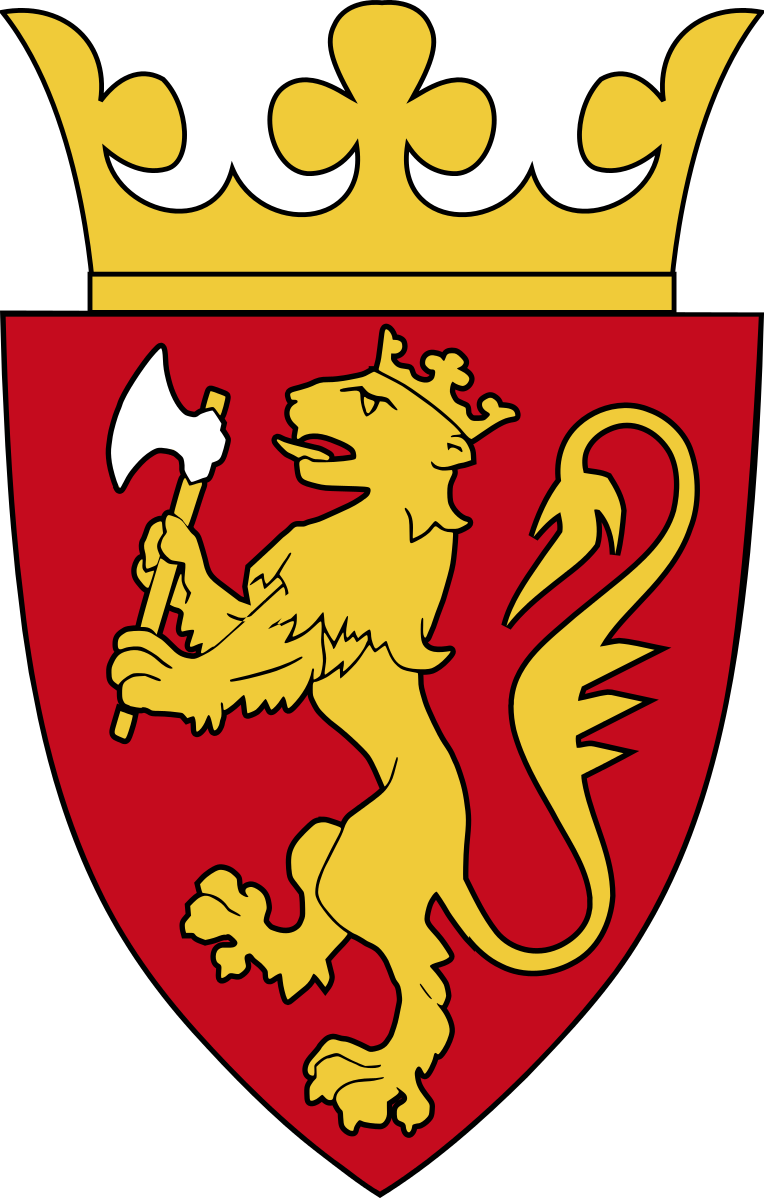 Государственный герб представляет собой прямой остроконечный геральдический щит варяжского типа, который окрашен в красный цвет.
 	В центре щита расположено изображение золотого льва Святого Олафа. 
	Лев изображен прямостоящим и развернутым к правому краю щита. В передних лапах держит секиру с белым наконечником. 
	Герб увенчан пурпурной короной закрытого типа.